«Крош»персонаж мультфильма «Смешарики»
Авторы:
Савельева Наталья Валерьевна
Петровская Татьяна Александровна
МКДОУ № 34 г. Никольское
Подготовить ткань к раскрою. Разложить лекала выкройки на ткани.  Произвести раскрой.
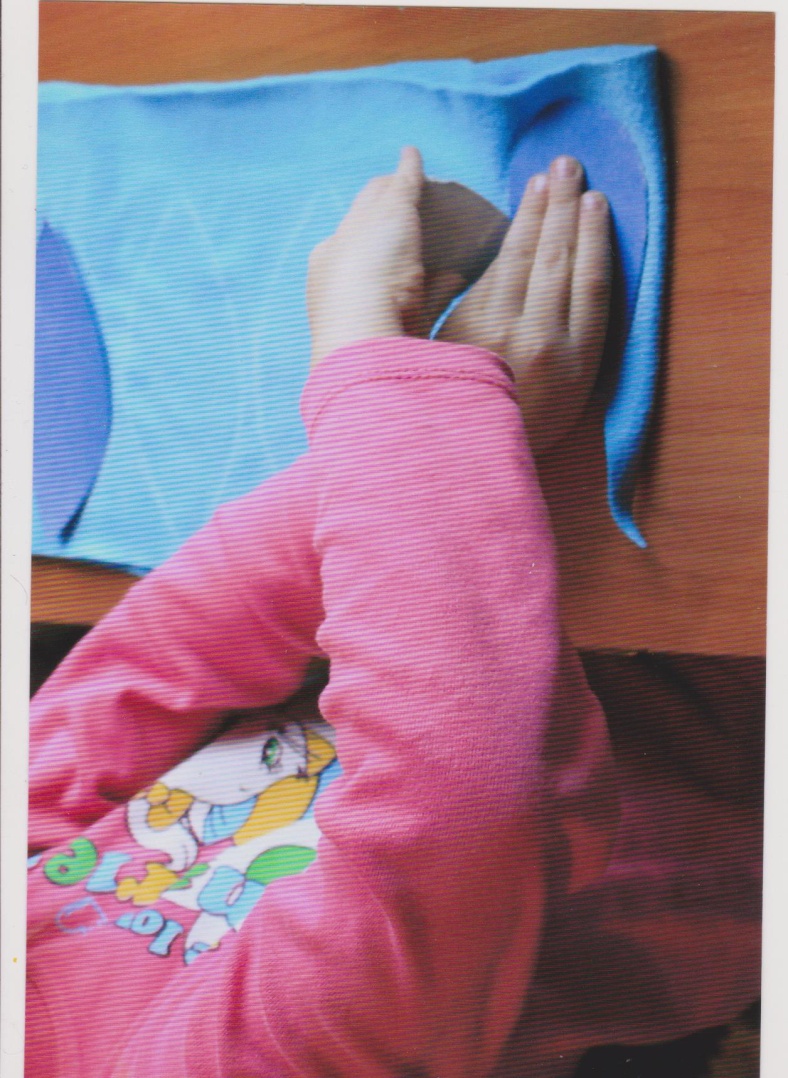 Вырезаем детали.
Делаем мордочку.
Сшиваем, набиваем детали ватином.
Вот такой смешарик «Крош» у нас получился.
Мягкие игрушки не только способствуют развитию ребенка, они также дарят ему комфорт и чувство умиротворения. Вот почему они должны быть у каждого ребёнка.
Спасибо за внимание.